Bolgewassen
1)		Tulp /Tulipa gesneriana
2)		Narcis / Narcissus
3)		Krokus / Crocus
4)		Blauwe druifjes  		Muscari botryoides
5)			Iris / Iris lutescens
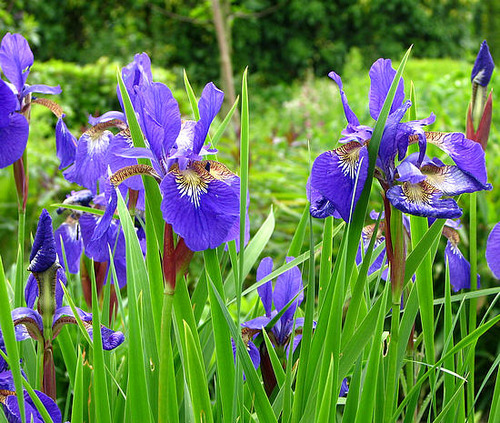 6)		Hyacint 		Hyacinthus orientalis
7)		Lelie / Lillium bulbiferum
8)		Gladiool / 		Gladiolus communis
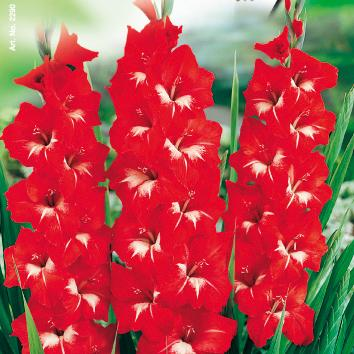 9)	Sneeuwklokjes /Galanthus nivalis
10)  	Lelietjes-van-dalen		Convallaria majalis